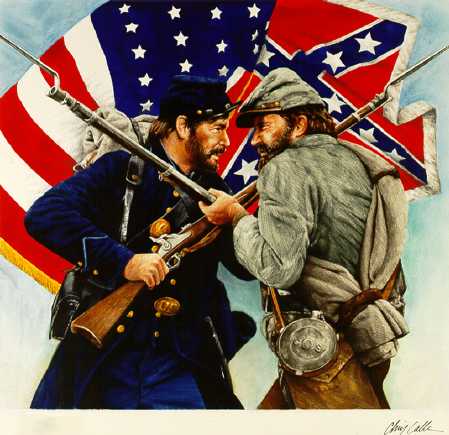 Pre-Civil War timeline
1850-1861
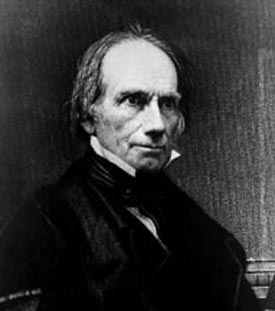 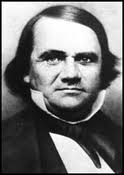 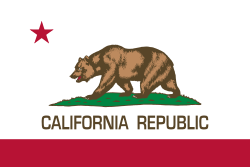 1850
Compromise of 1850
	1) California admitted as free state
	2) Territories from Mexican Cession would use popular sovereignty (people decide) on slavery
	3) TX received $10M
	4) Slave trade abolished in D.C.
	5) Fugitive Slave Act – caused failure of the 	compromise
Henry Clay & Stephen Douglas write the compromise
Compromise of 1850
1852
Election of 1852
Franklin Pierce (D) elected president 
Does not help to solve sectionalism issues




Uncle Tom’s Cabin by Harriet Beecher Stowe – book portrays slaves as individuals; raises awareness & causes tension between North/South
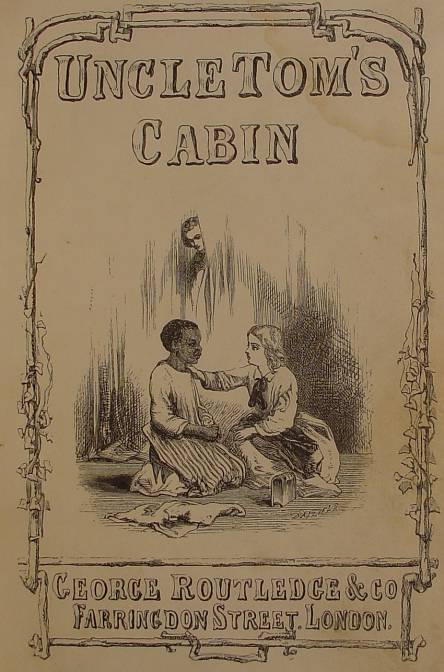 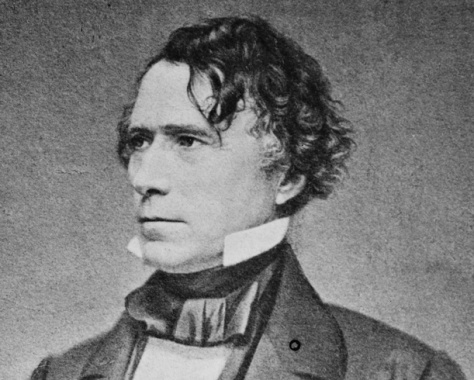 1854
Kansas-Nebraska Act
Repealed the Missouri Compromise
Divided the territory into 2 states (KS, NE)
Use of popular sovereignty to decide if the state would be slave or free (people decide)
-- Stephen Douglas writes most of the act --
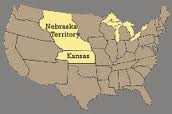 1854
1854
Bleeding Kansas
Mini-Civil War (violence over voting)
Republican Party forms
Against slavery
Didn’t want it to spread to the territories
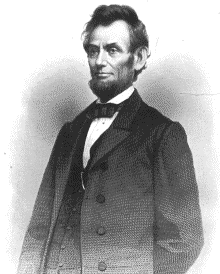 1856
Brooks-Sumner Caning 
Sumner insults Brooks’ relative & the South 
Results in Brooks beating Sumner 
*Showed tension between North and South
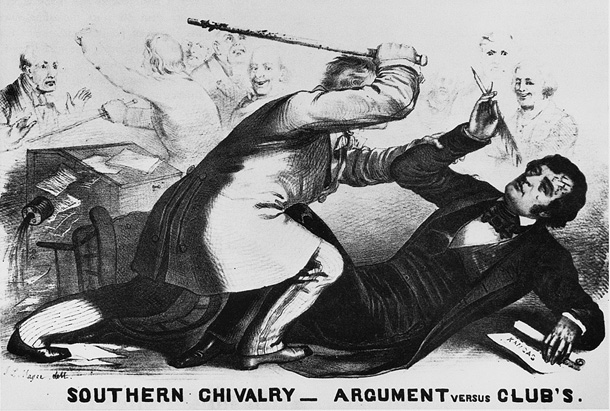 1856
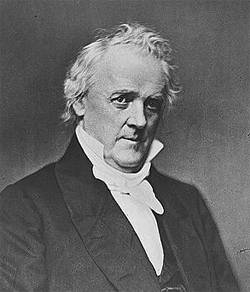 Election of 1856
James Buchanan (D) v. John C. Fremont (R)
Like Pierce, Buchanan does not mend the relationship between North & South

3rd party forms called the “Know Nothings” – 
	- against immigrants, primarily located in the North
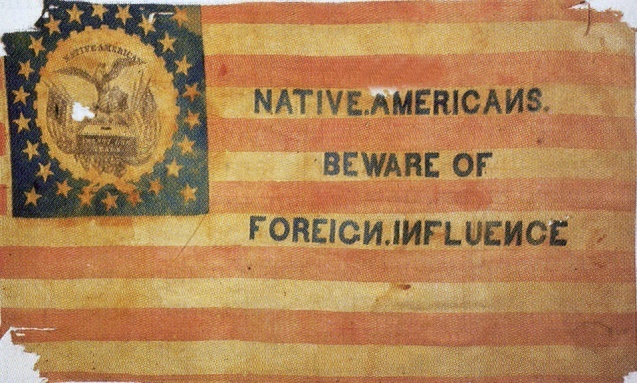 1857
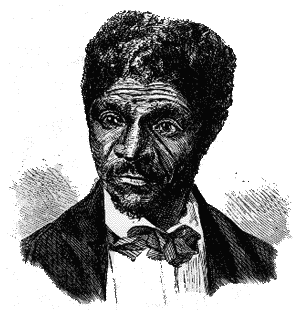 Dred Scott v. Sandford
Supreme Court ruling:
African Americans were not citizens but property (could not sue)
Congress couldn’t keep slavery out of territories
The Missouri Compromise was unconstitutional
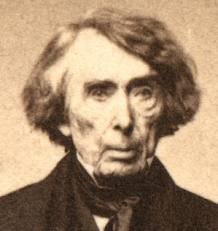 1858
Lincoln-Douglas Debates 
7 total debates – both wanted US Senate seat for Illinois
“Freeport Doctrine” – Douglas: popular sovereignty could keep slavery out of territories.
Douglas is elected to the Senate
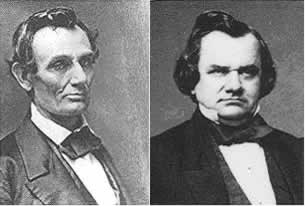 1859
John Brown’s Raid
An abolitionist – attempted a slave revolt at Harper’s Ferry, Virginia (federal arsenal)
Revolt fails, Brown is hanged 
North honored him, South condemned him
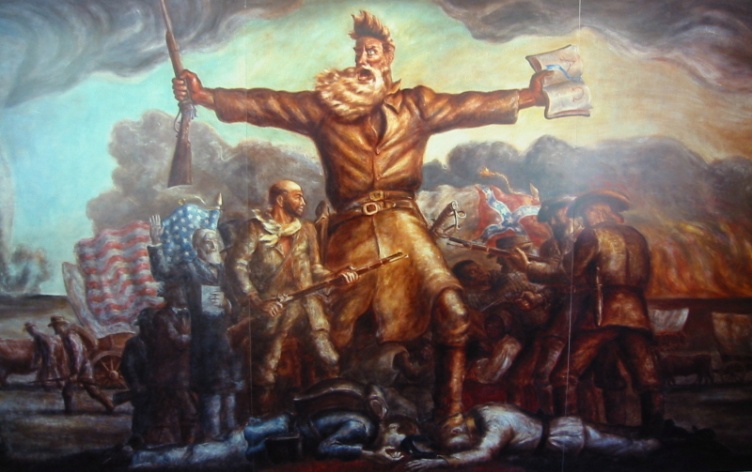 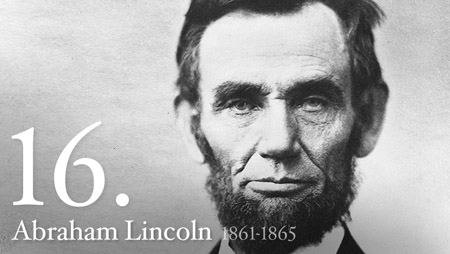 1860
ELECTION OF 1860
Abraham Lincoln (Republican)
James Breckinridge (Southern Democrat)
Stephen Douglas (Northern Democrat)
John Bell (Constitutional Unionist)

(Democratic party splits over slavery – LINCOLN WINS
1860
1860
South: “we will secede if Lincoln is elected” 
Lincoln promises not to interfere with slavery where it existed…





December, 1860 – South Carolina secedes from the United States of America
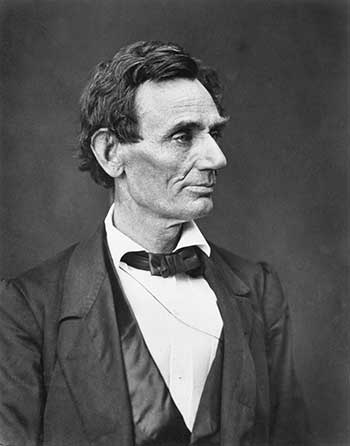 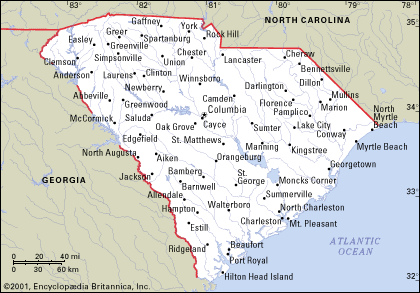 1861
Formation of the Confederacy
February, 1861: 6 more states secede (GA, FL, AL, LA, MS, TX) and form the Confederate States of America (CSA)
Elect Jefferson Davis as President
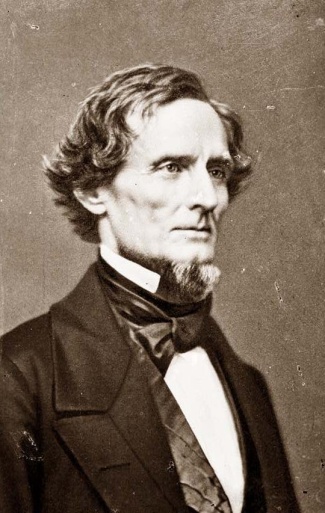 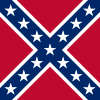 1861
Fort Sumter
April, 1861: Ft. Sumter, SC – CSA fires on Ft. Sumter off the coast of Charleston 
First shots of the Civil War!
4 more states secede to join the Confederacy (VA, TN, AR, NC)
WAR!
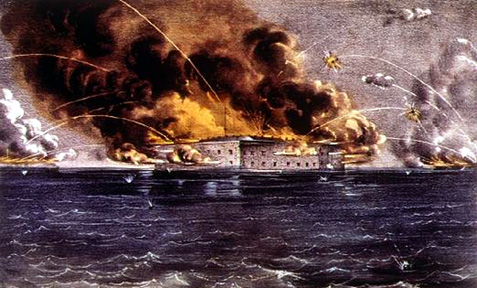 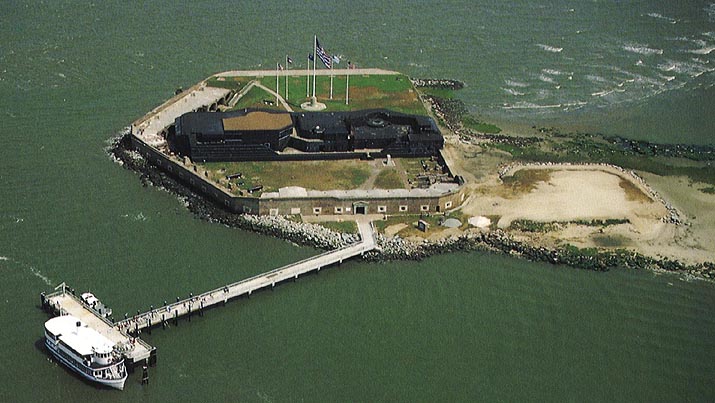 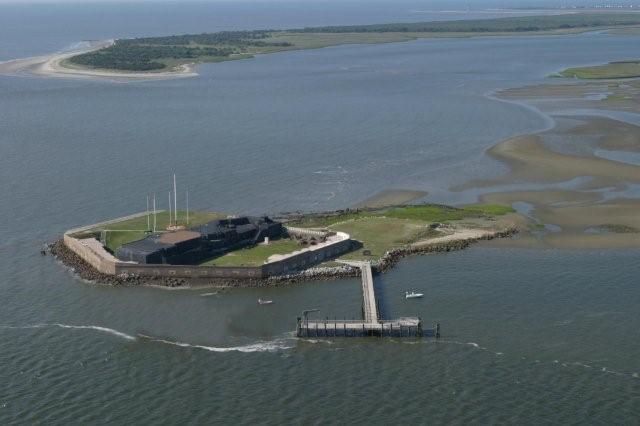 1861